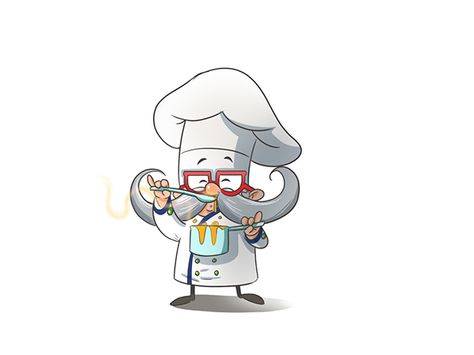 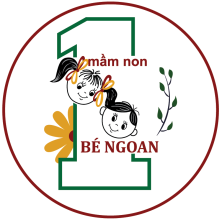 THỰC ĐƠN TUẦN 1 THÁNG 1
TỪ: 1/1 ĐẾN 5/1/2024